Google Analytics and Digital Images:A Tale of the Great Smoky Mountains
Gayle Baker and Ken Wise
Electronic Resources & Libraries
April 2, 2012
Outline of Talk
Project background information
Google Analytics
Initial results
Lib Value project
Sponsored by IMLS
Value of digital collections
(survey / web logs / interviews)
Great Smoky Mountains (GSM) Regional Collections
William Cox Cochran Photograph Collection
From Pi Beta Phi To Arrowmont
Albert “Dutch” Roth Collection
Thomson Brothers Digital Photograph Collection
Albert “Dutch” Roth
Google Analytics
Javascript on web header
Tracking via cookie
Data stored at Google
Analysis via www.google.com/analytics
Pros/Cons
Pro
Free
Wide array of useful reports
Con
Not web log
Only records when Javascript is encountered
Does not record when cookies are not allowed
Visitor category may not be correct (new/returning)
Privacy concerns
Link to image from outside URL
http://diglib.lib.utk.edu/cgi/i/image/getimage-idx?view=image;entryid=x-roth0169;viewid=ROTH0169;cc=rth;c=rth;quality=600&sid=59704086fa1ba530791d7bb88c7c51e2
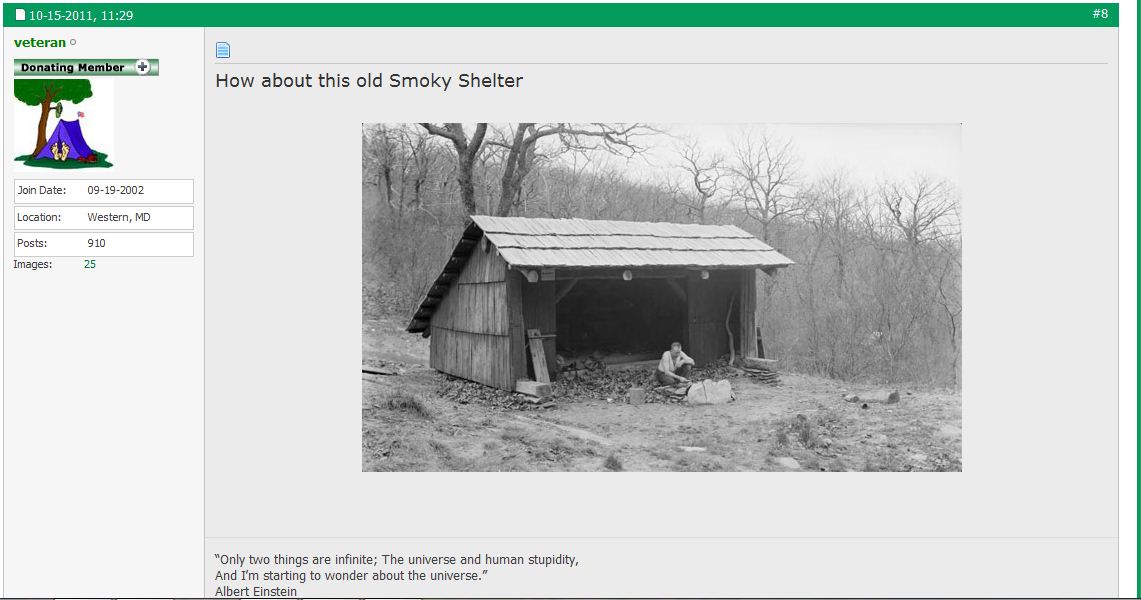 GSMRC Goals: 1/3
Major Goal/Purpose of the collection: These collections represent unique historical images of people and places in the Great Smoky Mountains.  They should be of interest to hikers, naturalists, historians, etc. in Tennessee and the surrounding states.  
Users should be able to:
Access the GSMRC homepage
Select the collection(s) of interest
Search or browse for images 
Link directly to individual images from other websites
GSMRC Goals: 2/3
We would like to have information about GSMRC users and how they use the website:
Referring URL 
.com, .edu, .gov, etc.
search engine
blog
Location of user
On campus
State
Country, if not US
New/returning visitor
GSMRC Goals: 3/3
Information about use of site at the:
Collection-level
Image-level
Useful Reports
See pdfs
Top Content Viewed
Quantitative & Qualitative
To understand, need qualitative info to …
Selected Bibliography
Harley, D., & Henke, N. (2007). Toward an effective understanding of website users. D-Lib Magazine, 13(3/4), Retrieved from http://www.dlib.org/dlib/march07/harley/03harley.html
Herold, I. H. (2010). Digital archival image collections: Who are the users?. Behavioral & Social Sciences Librarian, 29(4), 267-282. doi:10.1080/01639269.2010.521024
Lee, H. J. (2011). Google analytics for digital library evaluation. (Unpublished master's thesis, Hogskolen i Oslo. , Oslo, Norway) Retrieved March 5, 2012 from https://oda.hio.no/jspui/bitstream/10642/987/2/Lee_Hsin_Ju.pdf .
Marek, K. (2011). Web analytics in the library. Library Technology Reports, 47(5).
Turner, S. J. (2010). Website statistics 2.0: Using Google Analytics to measure library website effectiveness. Technical Services Quarterly, 27(3), 261-278.
Wang, X., Kochtanek, T., & Borwick, J. B. (2010, October). Comparing image users and uses with web analytics. Poster presented at ASIST 2010, Pittsburgh, PA. Retrieved March 13, 2010  from http://www.asis.org/asist2010/proceedings/proceedings/ASIST_AM10/submissions/397_Final_Submission.pdf.
URLs of Interest
Great Smoky Mountains Regional Collections:
http://www.lit.utk.edu/digitalcollections/gsm.html

LibGuide for GSM Regional Project:
http://libguides.utk.edu/content.php?pid=180511&sid=1518963
LibValue site: 
http://http://libvalue.cci.utk.edu/node/2
Special Thanks
Joseph Agreda
Mark Baggett
Paul Cummins
Bridger Dyson-Smith
Questions?
Gayle Baker – gsbaker@utk.edu
	Electronic Resources Coordinator
Ken Wise – kwise@utk.edu
	Humanities Reference Librarian